Innovations and Issues in Assessment in the HEI
Rita B. Ruscoe
Philippine Normal University
[Speaker Notes: To change the  image on this slide, select the picture and delete it. Then click the Pictures icon in the placeholder to insert your own image.]
The Changing Landscape of Higher Education
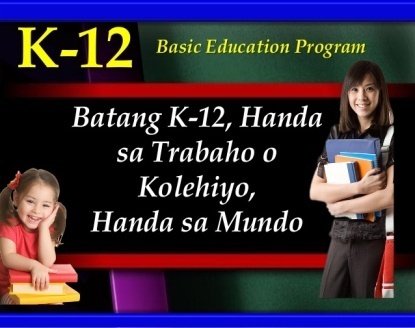 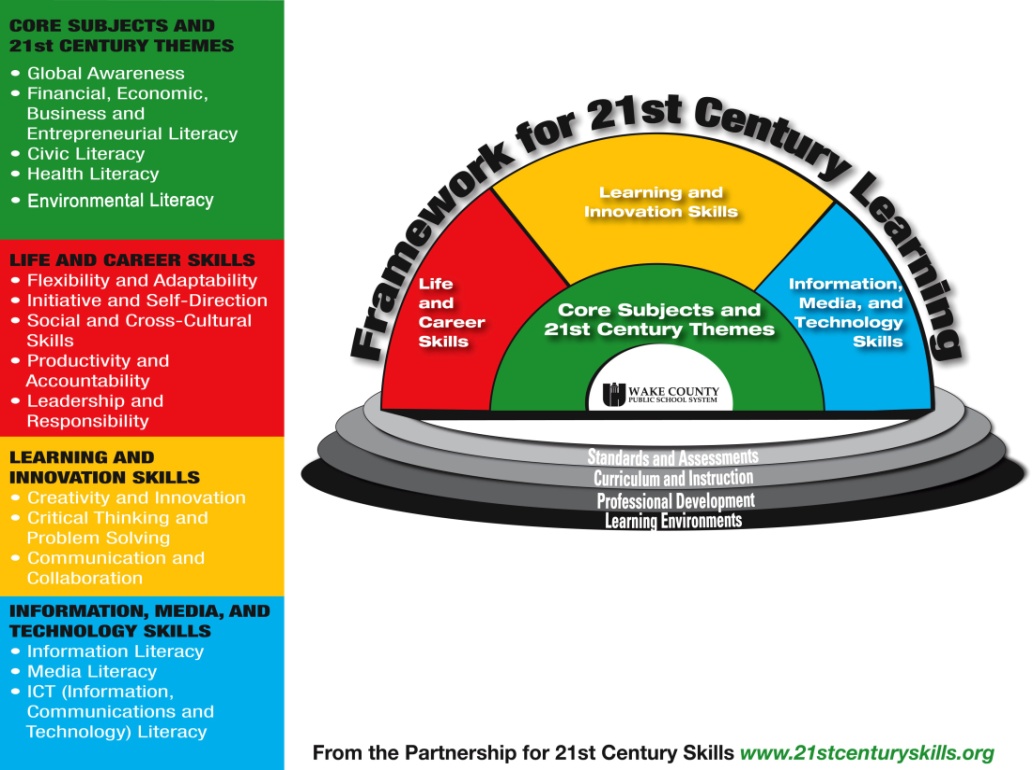 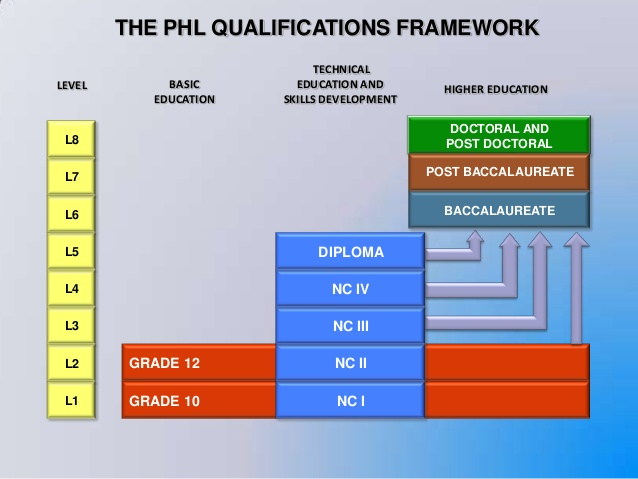 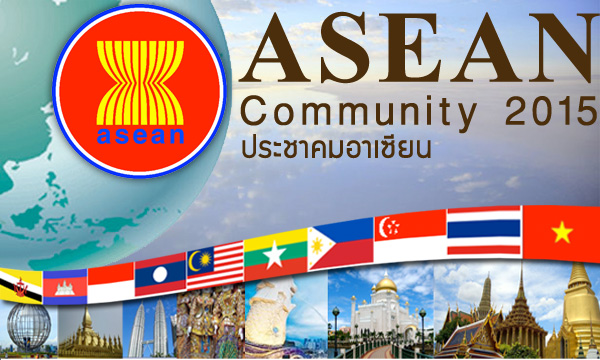 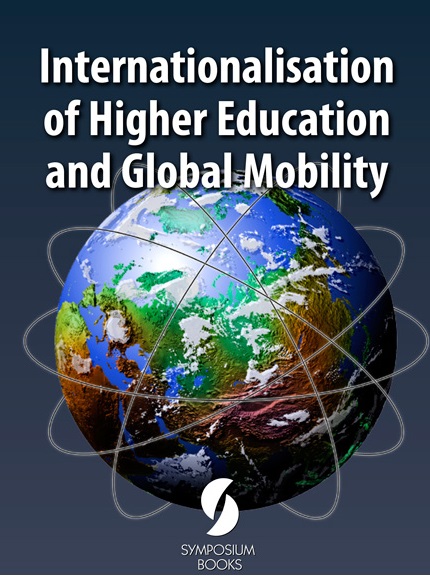 Higher Education Institutions
Mapping the Contours  of Innovations in Higher Education
Accountability (National, Institutional, Faculty levels)
Relevance 
( National Development Goals, Local Context, HEIs MVG)
Responsiveness ( Partnership of HEIs with Stakeholders)
Quality Assurance (Standards, outcomes)
Efficiency and Effectiveness
(Implementation,  Delivery)
ACADEMIC/ CURRICULAR PROGRAMS
CHALLENGES TO CURRICULUM IMPLEMENTATION ( Teacher Education Institutions)
Universities ( TEIs)  as gatekeepers  of teacher education  and  implementor of  mandated existing programs and  curriculum    ( CMO 30)
Policies on certification and licensing  (RA 7836-Teachers Professionalization Act and RA 9293 as amended)
CHED Memorandum Order (CMO) No. 46, series 2012, entitled “Policy-Standard to Enhance Quality Assurance (QA) in Philippine Higher Education through an Outcomes-Based and Typology-Based QA”
The PNU OBTEC Experience
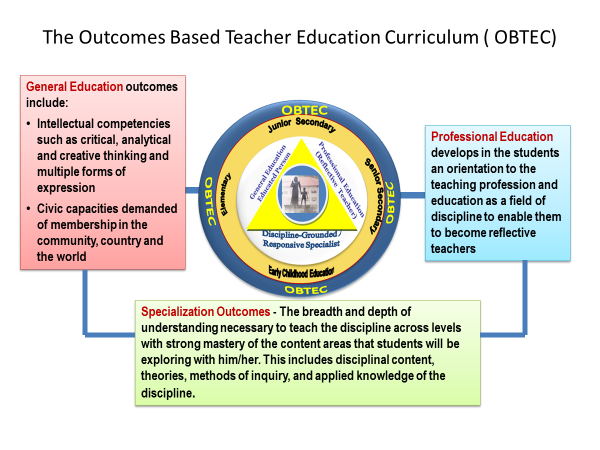 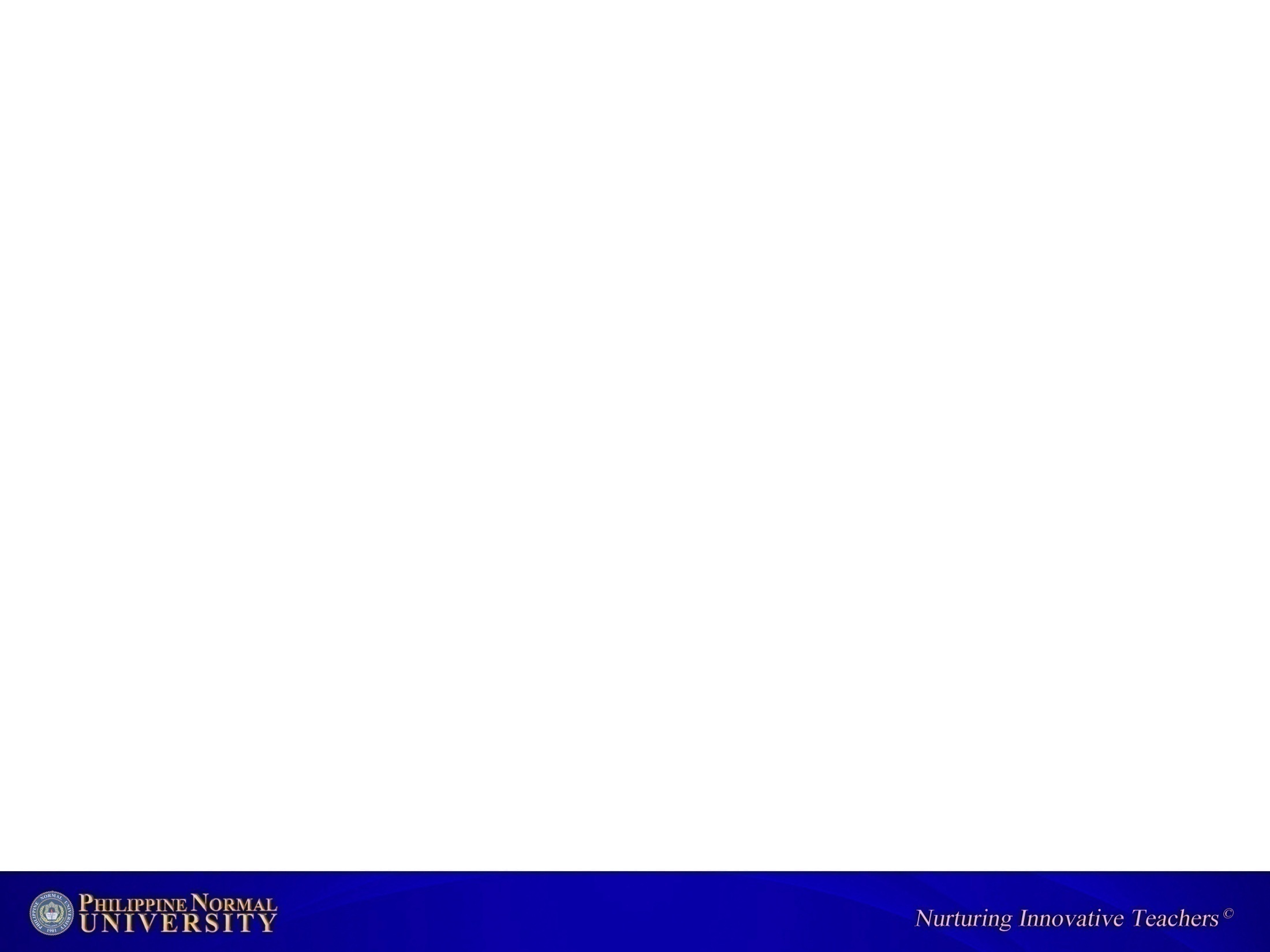 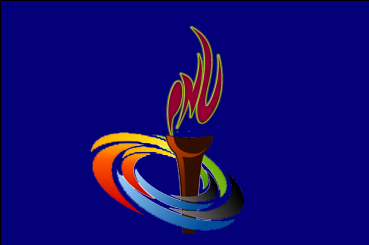 The Philippine Normal University Institutional Outcomes
PNU is committed to producing:

Innovative Teachers who are:
Excellent in their discipline and at par with the best graduates of Teacher Education in the world
Responsive and deeply rooted  in one’s heritage, sensitive to cultural diversity and appreciative of different value systems
Empowered and committed to social transformation
Education Leaders  who are competent with knowledge, skills, attitudes, values and ethics to lead and manage high quality education programs
Research Scholars  who are proficient in ground breaking cross-disciplinary inquiries
University Curriculum Management and instructional Materials Office Property. Do not Reproduce without permission.
[Speaker Notes: Just for a review… ( you may want to ask participants first if they can remember the PNU Institutional outcomes, before you present this slide).]
OBTEC
Junior  Secondary
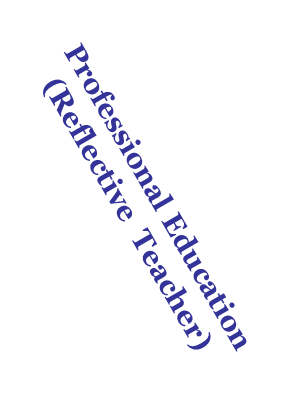 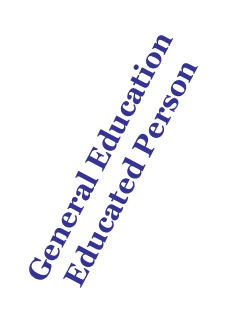 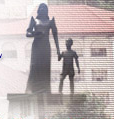 Senior Secondary
Elementary
OBTEC
OBTEC
Discipline-Grounded /
Responsive Specialist
Early Childhood Education
OBTEC
The Outcomes Based Teacher Education Curriculum/   Program is committed to producing teachers who are:
Discipline grounded, professionally competent and innovative practitioner
Reflective Specialist
Humane, Ethical and moral person
Transformative Educator
Critical, creative and responsible educational technology expert.
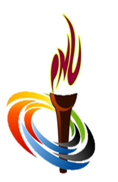 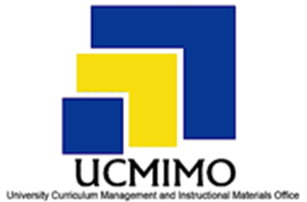 University Curriculum Management and instructional Materials Office Property. Do not Reproduce without permission.
[Speaker Notes: Ask Them what the Program outcomes are- What kind of teacher do we need to develop?]
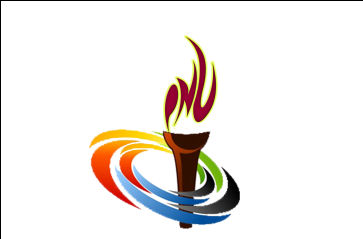 Challenges to Effective Curriculum Implementation
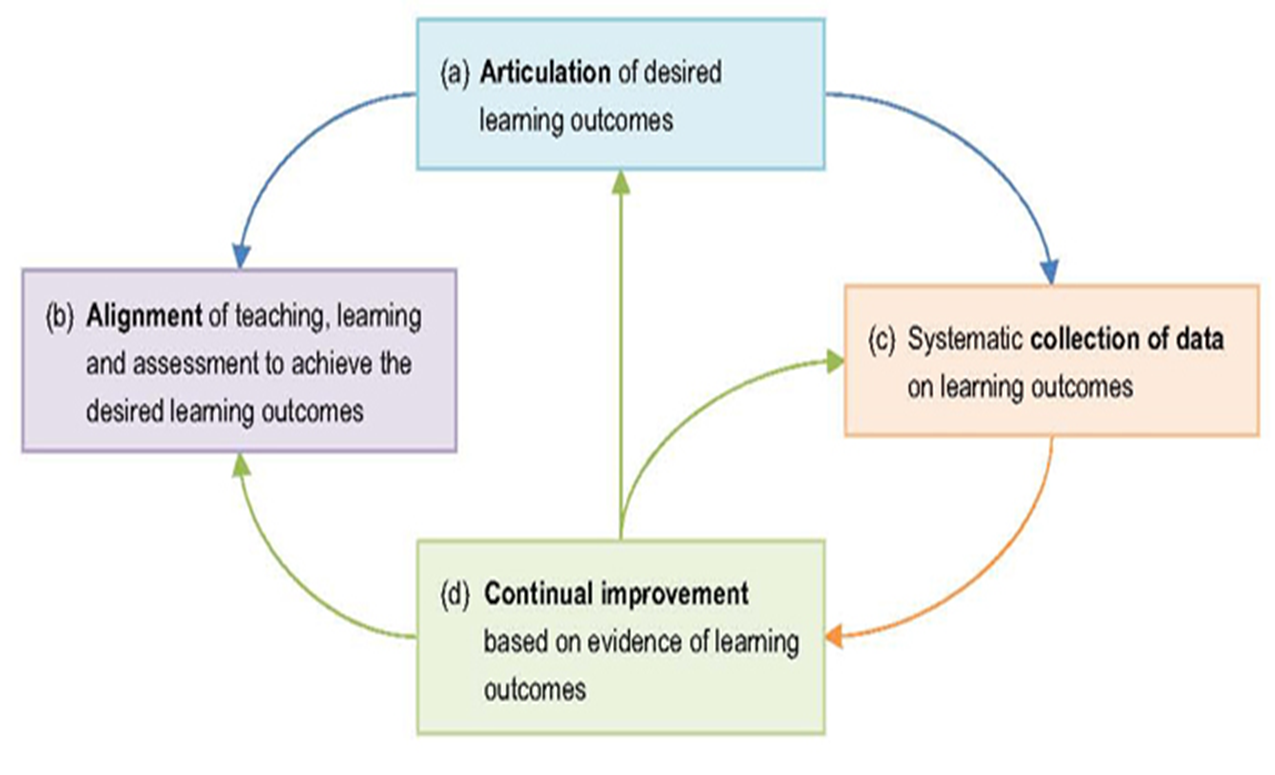 OUTCOMES BASED ASSESSMENT OF ACADEMIC PROGRAMS
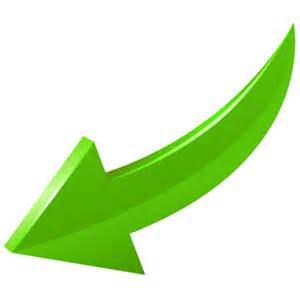 How can faculty use what they learn from program assessment to improve their programs ?
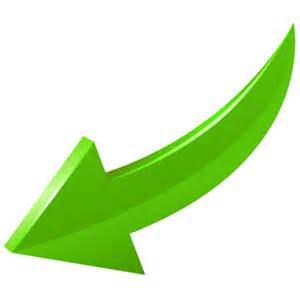 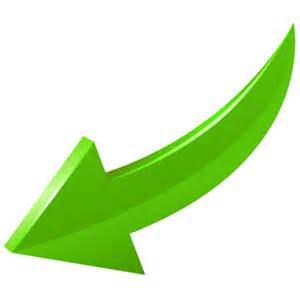 What are the outcomes—skills, knowledge, and other attributes—that graduates of the program should attain?
outcomes—skills, knowledge, and other attributes—that graduates of the program should attain?
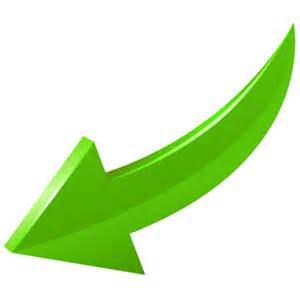 To what extent is the program enabling its graduates to attain the outcomes?
ASAIHL 2014 Conference
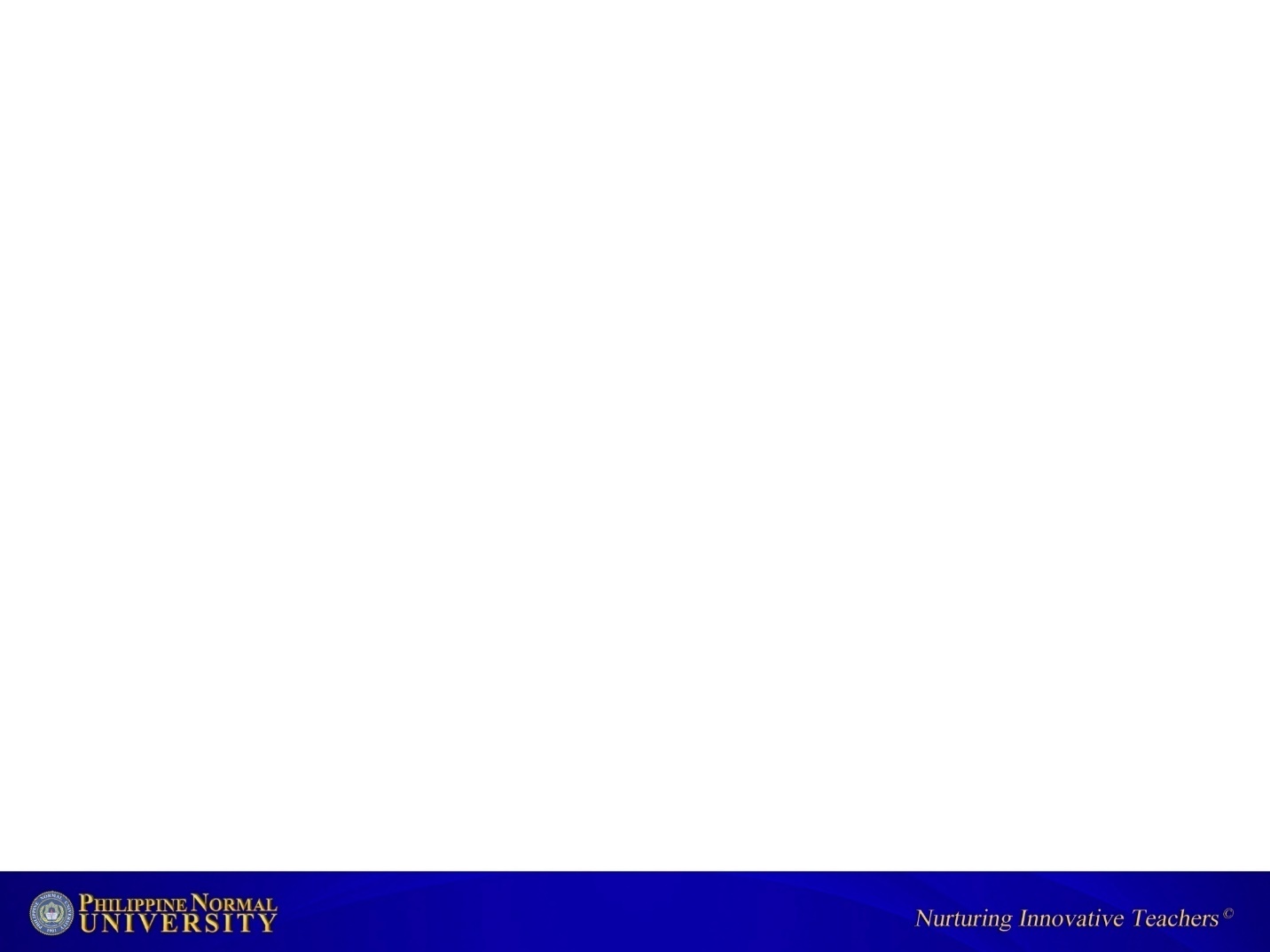 USING THE PHILIPPINE PROFESSIONAL STANDARDS FOR TEACHERS AS A FRAMEWORK FOR OBTEC ASSESSMENT
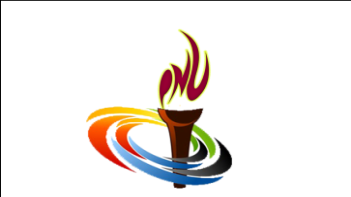 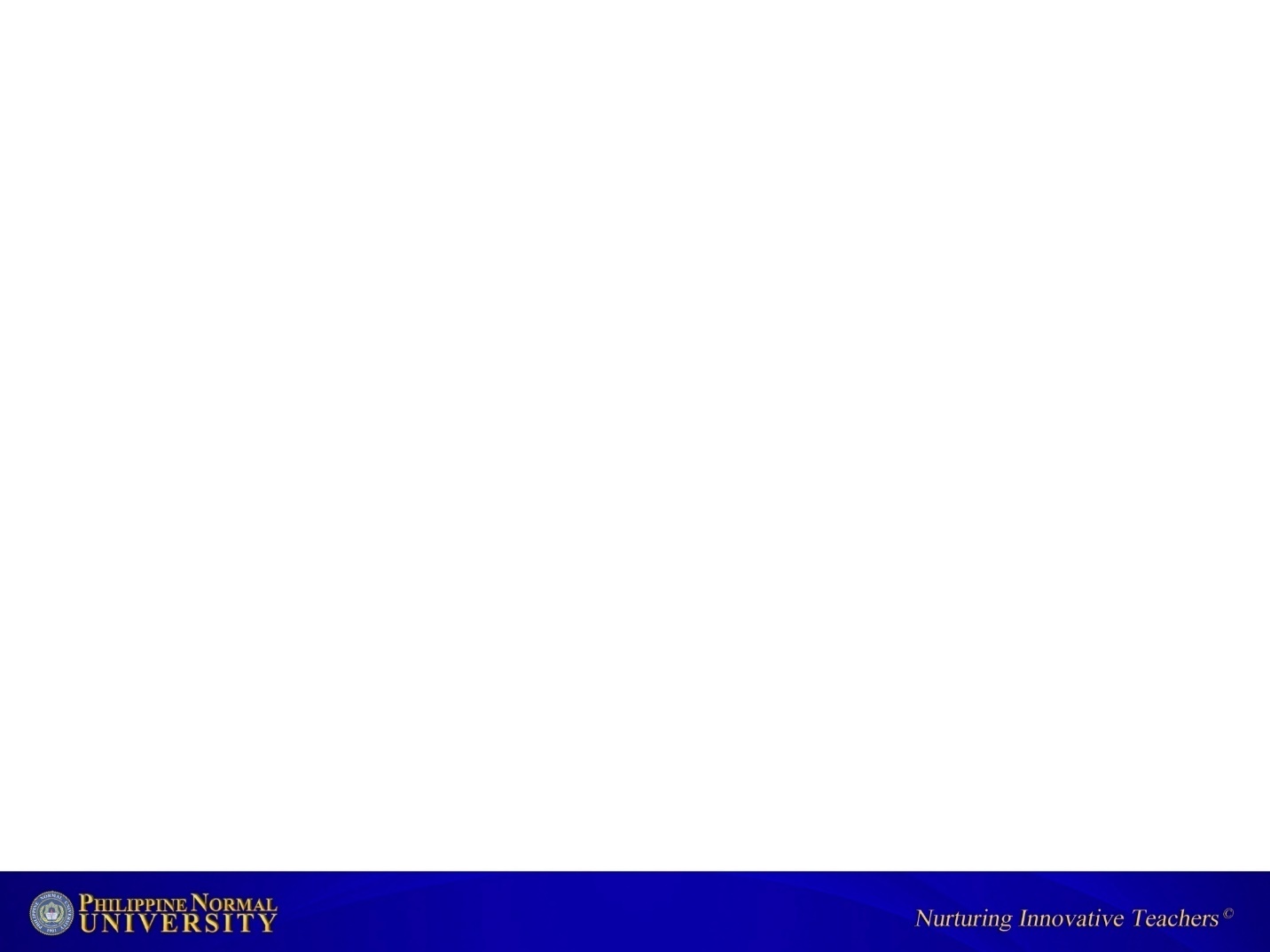 How can PNU Outcomes-based Teacher Education Curriculum (OBTEC) be assessed using the Philippine Professional Standards for Teachers? 
What tools are needed to assess the alignment between PNU OBTEC and the Philippine Professional Standards for Teachers?
What mechanisms should be put in place to ensure: (i) the success of the assessment process using the Standards; and (ii) the use of assessment results in the enhancement of the PNU OBTEC?
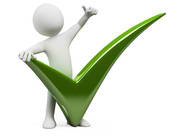 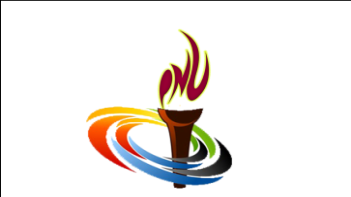 Mechanisms for Quality Audit of     Pre-service Teacher Education Curriculum
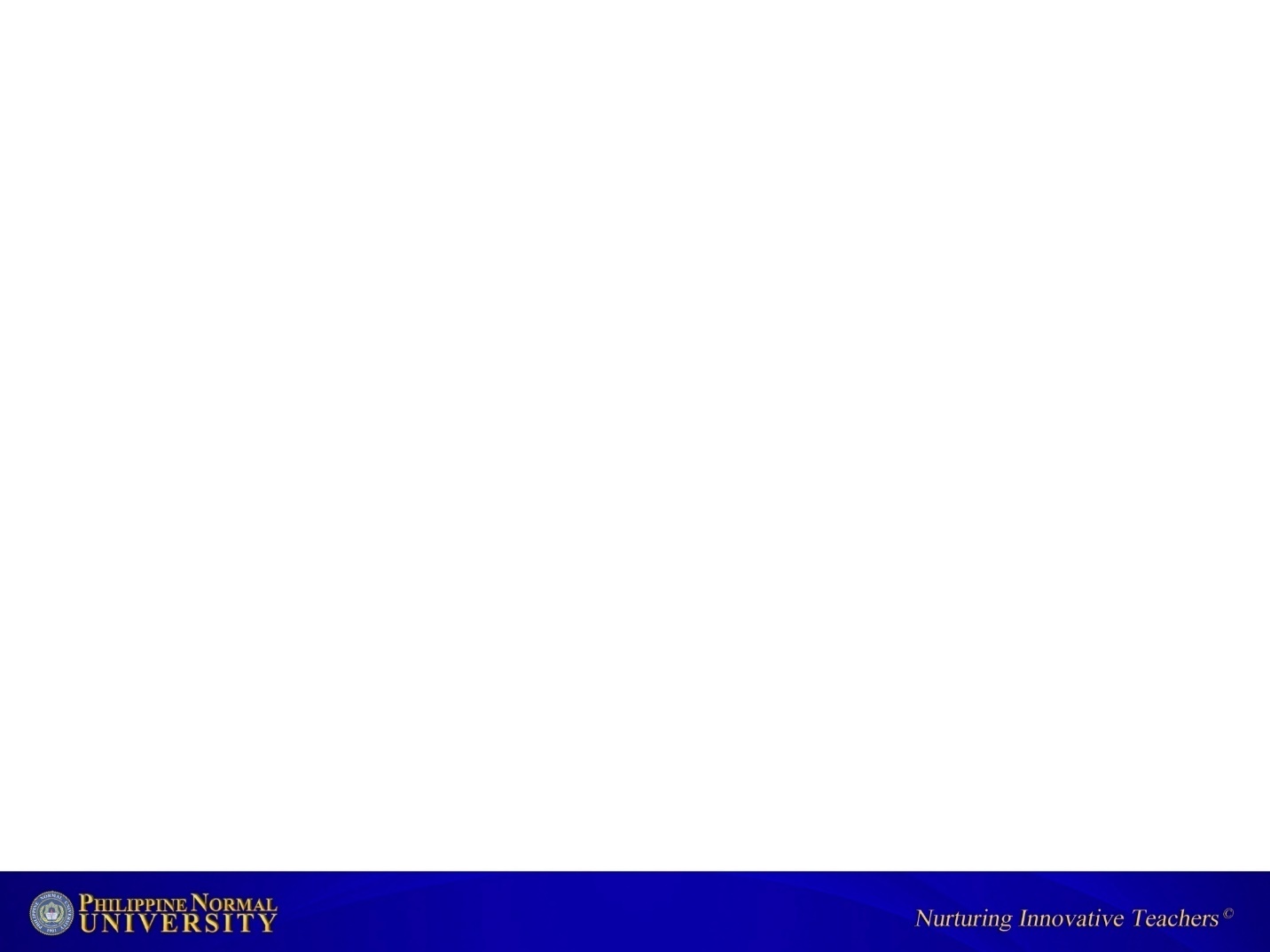 Development of a Learning Outcomes Assessment Plan ( LOAP)
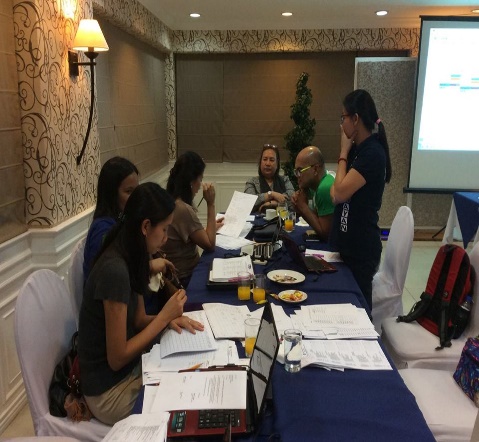 Begin with the review of the PPST and the OBTEC program outcomes.
Map the standards vis-à-vis the general education, professional education, and specialization courses.  
Do the basic and differentiated audit using the heat maps.
Review and refinement of syllabus to check alignment
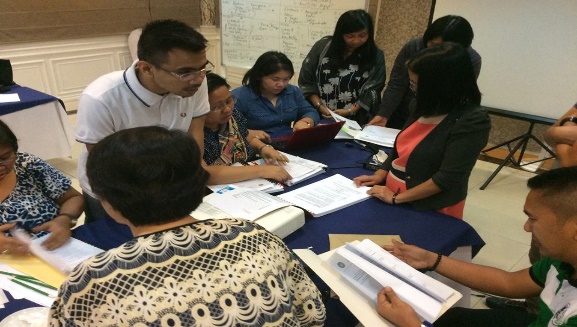 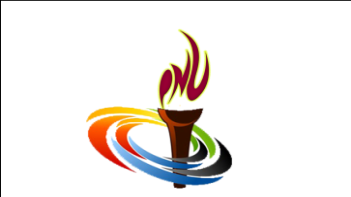 Checking the alignment of OBTEC outcomes vis-à-vis the Philippine Professional Standards for Teachers
Mechanisms for Quality Audit of     Pre-service Teacher Education Curriculum
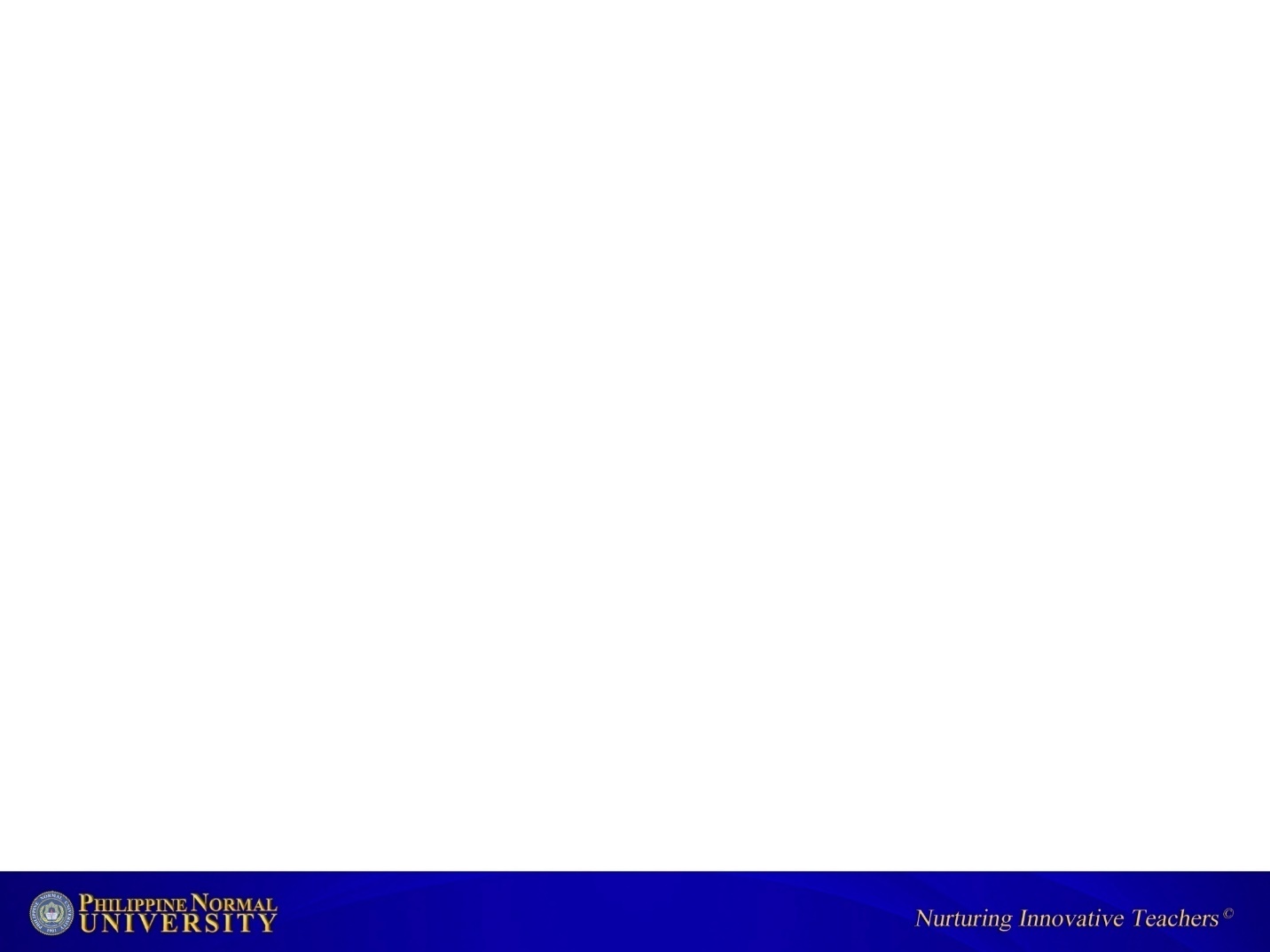 2. Development of tools for assessing attainment of outcomes at the course, specialization, program and institutional levels. 

Collecting direct evidence of student learning outcomes 
Standardized test for Collegiate Learning Assessment?
 Course embedded assessment
Portfolio Assessment
Development and carrying out of institutional surveys  for effective assessment of institutional learning outcomes 
Systematize and institutionalize learning outcomes assessment methods
Learning Outcomes Assessment
Development of Institutional Learning Outcomes Plan (LOAP)
Development of Strategies for Institutional learning Outcomes Assessment
Development of Program Learning Outcomes Assessment
Development of Specialization  Learning Outcomes Assessment
Development of Course Learning Assessment
Institutional Outcomes
Program Objectives
Program  Outcomes
General Ed. Outcomes
Specialization. Outcomes
Pofessional Ed. Outcomes
Program Specialization Outcomes
Program Specialization Outcomes
Program Specialization Outcomes
CLO
CLO
CLO
CLO
CLO
CLO
CLO
CLO
CLO
CLO
CLO
CLO
CLO
CLO
CLO
Development of InstitutionalLearning Outcomes Plan (LOAP)
Objective: strengthen the systematic collection, review and use of outcomes data for Continual Quality Improvement (CQI)

Step 1- Deliberation and Identification of strategies for learning outcomes assessment ( Institutional, Program, Specialization Level)
Step 2 – Presentation and Approval of the LOAP c/0 UCMIMO
Step 3 – Dissemination of LOAP
Development of Strategies for Institutional learning Outcomes Assessment
Collecting direct evidence of student learning outcomes 
Standardized test for Collegiate Learning Assessment
 Course embedded assessment
Portfolio Assessment
Development and carrying out of institutional surveys  for effective assessment of institutional learning outcomes 
Systematize and institutionalize learning outcomes assessment methods
UCMIMO Property. Do not reproduce without permission.
3. Development of Program Level Outcomes Assessment
All Faculties, institutes and School need to pilot  their LOAP to collect data on the extent to which program and specialization learning outcomes are achieved.
Interim report on LOAP on the implementation and continuous refinement of LOAP  shall be made and reported to CTD and VP academics.
An overall review of the complete cycle of OBTEC Piloting  should be conducted after each year and after the four year term. Continuous refinement should be done every year.
UCMIMO Property. Do not reproduce without permission.
Development of Program Level Outcomes Assessment
Development of Course Level Outcomes Assessment
Source: Concept Map Illustrating the main ideas put forward by Biggs on Constructive Alignment, (Houghton, 2004). Repro Centre for Engineering and Design Education. Implementing Outcomes-Based Education in Chemistry and Chemical Engineering. European Chemistry and Chemical Engineering Education Network www.ec2e2n.net
Levels of Achievement for Outcomes/ Competencies
BASIC KNOWLEDGE 	Recognition and understanding of facts, terms, definitions, descriptions, relationships 	
APPLICATION OF KNOWLEDGE 	Use of knowledge in ways that demonstrate understanding of concepts or terms, their proper use, and limitations of their applicability 	
CRITICAL ANALYSIS 	Examination and evaluation of information as required to judge its value to a design solution and to make decisions 	
EXTENSION OF KNOWLEDGE 	Extending knowledge beyond what was received, creating new knowledge, making inferences, transferring knowledge to usefulness in new areas of application
UCMIMO Property. Do not reproduce without permission.
Increasing Level
UCMIMO Property. Do not reproduce without permission.
Enhancing program quality for achieving learning outcomes
UCMIMO Property. Do not reproduce without permission.
Measurement of Outcomes and Attainment of CQI
UCMIMO Property. Do not reproduce without permission.
UCMIMO Property. Do not reproduce without permission.
Measurement of Outcomes and Attainment of CQI
UC
Categories of Assessment Strategies
Categories of Assessment Strategies
Sources of Data that Provide RelativelyIndirect Evidence
Alumni, employer, student surveys
Focus groups with selected students or alumni
Surveys of faculty concerning students’ abilities
Discussions at faculty meetings or retreats
     concerning students’ abilities
Senior exit interviews
Percentage of students going to graduate
     or professional schools
Enrollment and retention patterns
Job placement statistics
Reviews from accreditation agencies
Reports from external review committees
UCMIMO Property. Do not reproduce without permission.
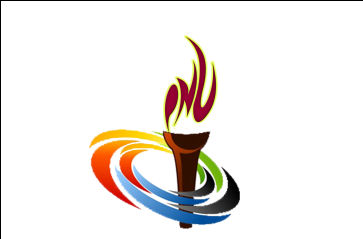 Innovations in Assessment
Assessment  as  valuing a range of different skills;  students  to perform consistently in a number of different skill areas collected over a long period of time. Use of wide range of different assessment strategies  assesses a broader range of skills  provide  a more balanced and reliable assessment.
When averaged, it is more likely to be an accurate assessment of an individual student than a single examination mark arrived at by the teacher. The pressure on the student is more consistent over the duration of the course demanding a more disciplined approach on the part of the student.
Use of self-assessment  which allow students to determine own learning goals,  make their own decisions about whether these goals have been achieved; need to  develop collaboratively individually tailored learning strategies which allow each student to achieve his/her learning potential.
Innovations in Assessment
Assessment viewed as an integral part of the teaching and learning process. Learning rather than assessment should be the end product of higher education. Students should learn through assessment not learn to be assessed. Assessment to be viewed as tools for Learning.
Formative assessment  more likely to facilitate effective, well motivated student learning. Providing timely and constructive feedback allows misunderstandings to be detected and cleared up, and students are able to make improvements where necessary. 
Use of formative assessment (the frequent, interactive assessment of student understanding and progress to identify learning needs and adapt teaching) as a way to build students’ skills for self-assessment and learning-to-learn, and to raise levels of achievement, particularly for low performing students.
 Collaborative  assessment a encourages the assessment of learners not just as individuals but also as individuals working in groups, and as groups of individuals.
Innovations in Assessment
Well defined/ designed standards allow for more effective learning; if standards are not well-designed, or if they lack specificity, teachers will  have an incentive to teach to the test .
Shared accountability for achievement of established outcomes - responsibility of students to engage with their studies, the responsibilities of principals to provide curriculum leadership and of teachers to examine the basis for their teaching approaches.